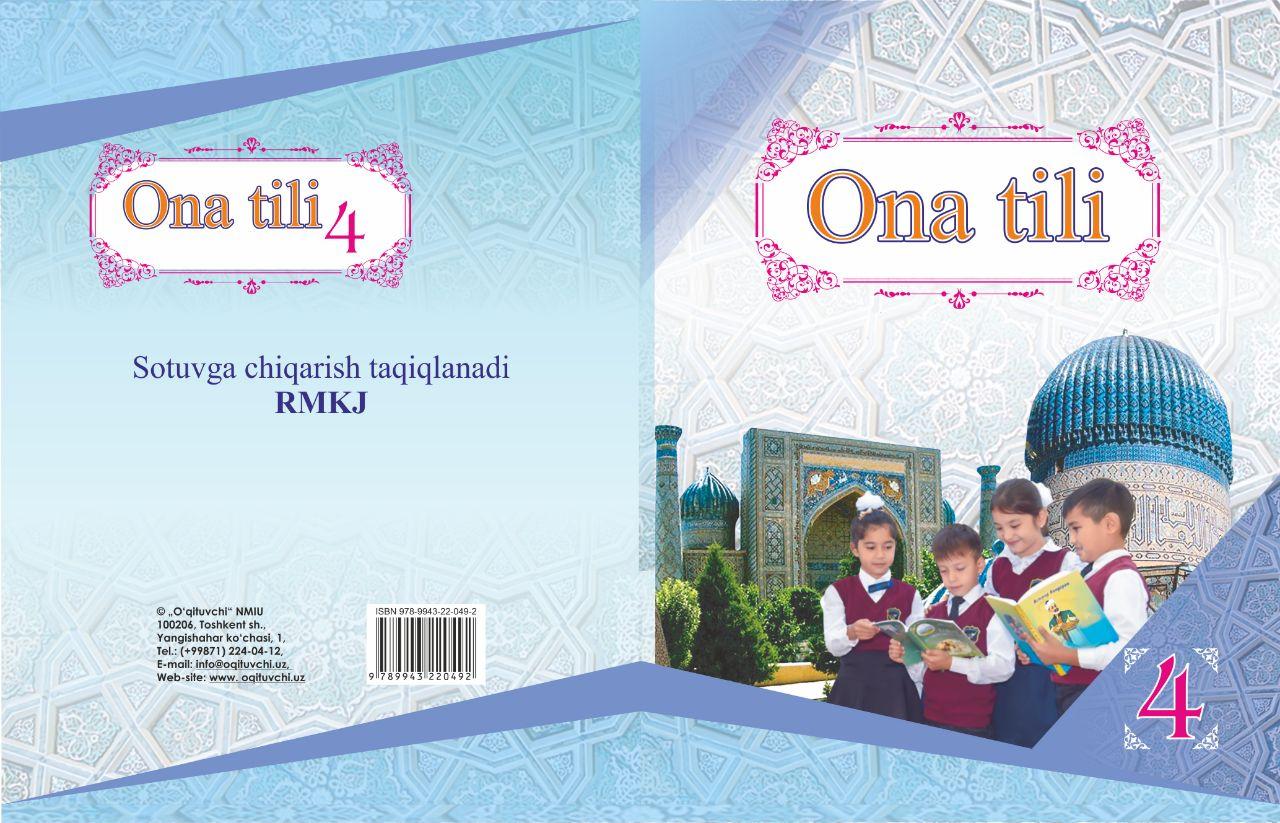 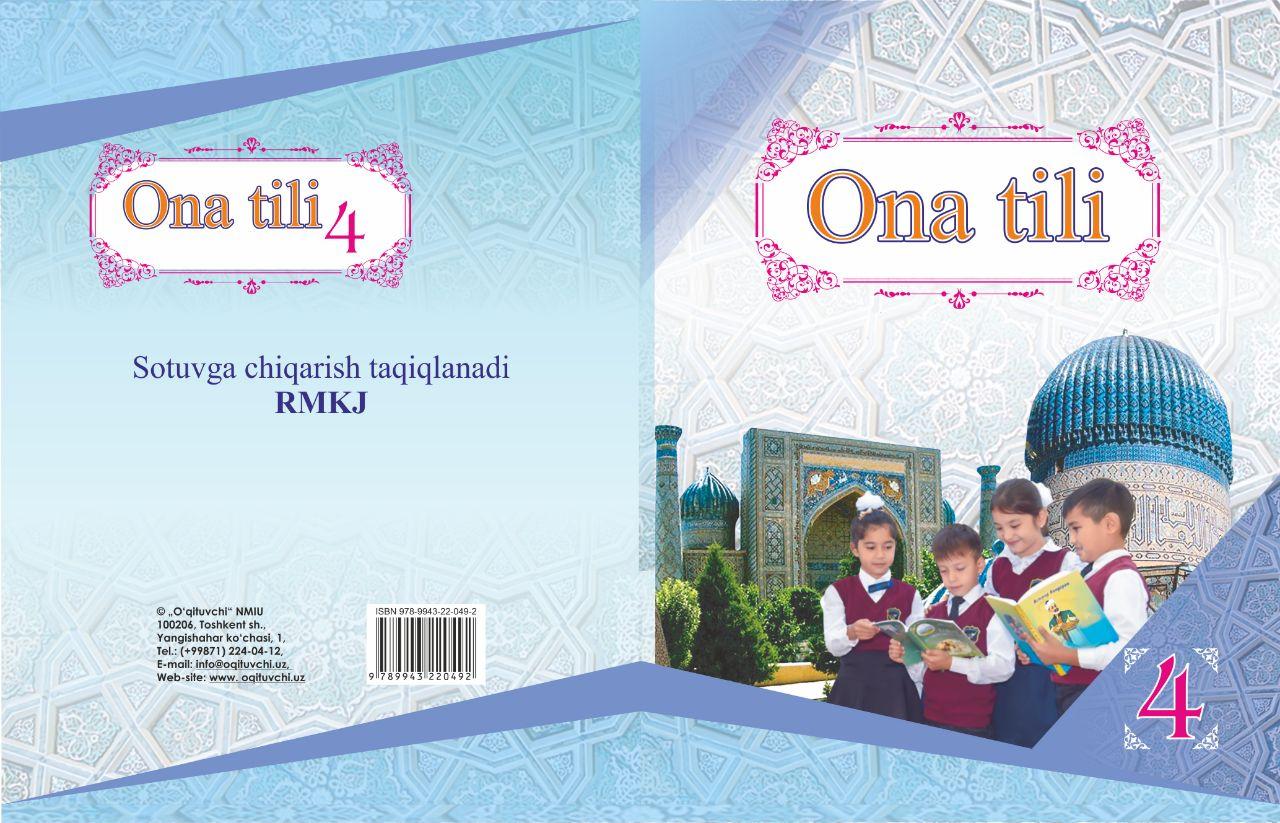 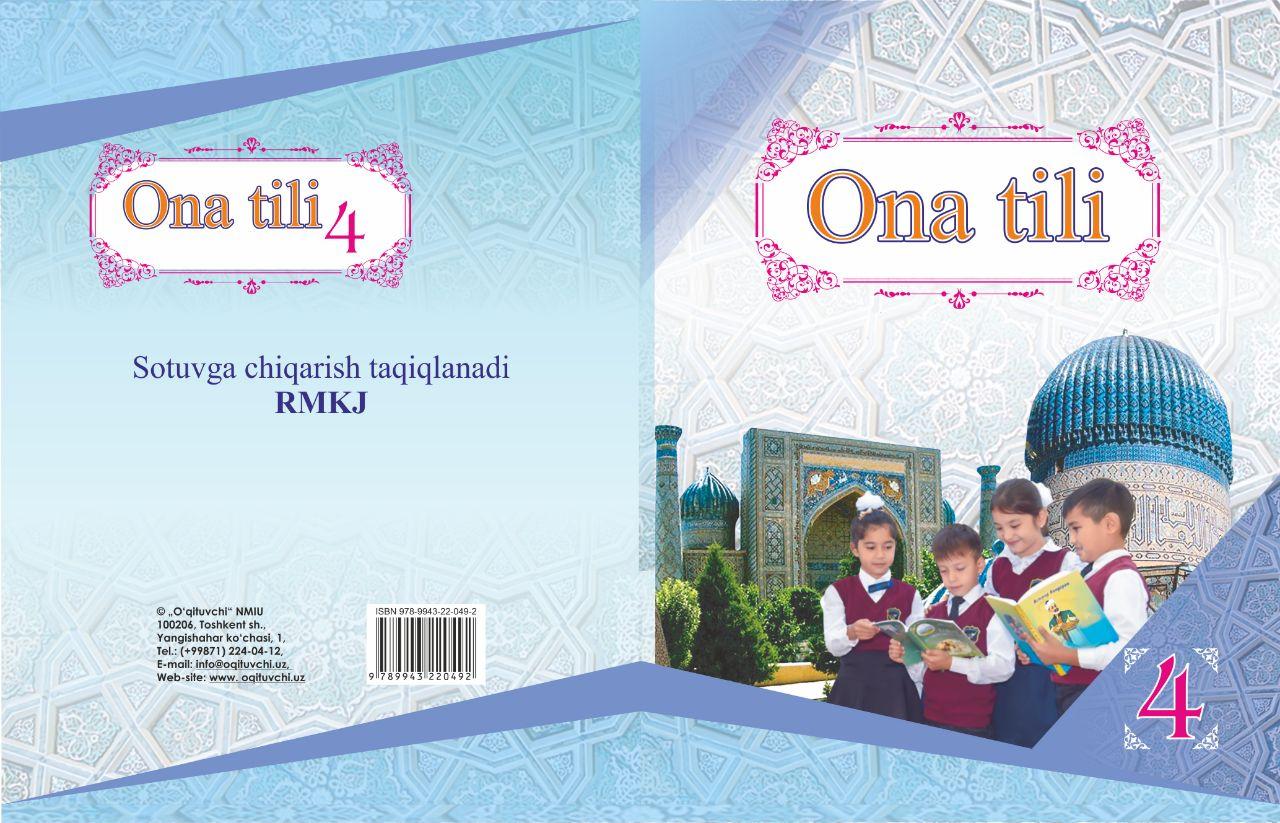 4
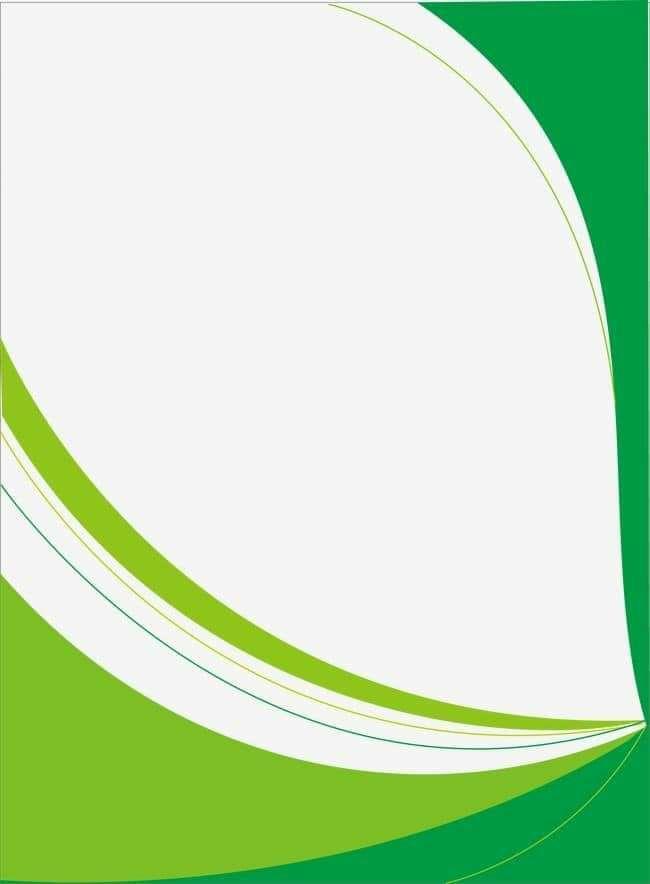 Mavzu: Xil-xususiyatni bildiruvchi sifatlar
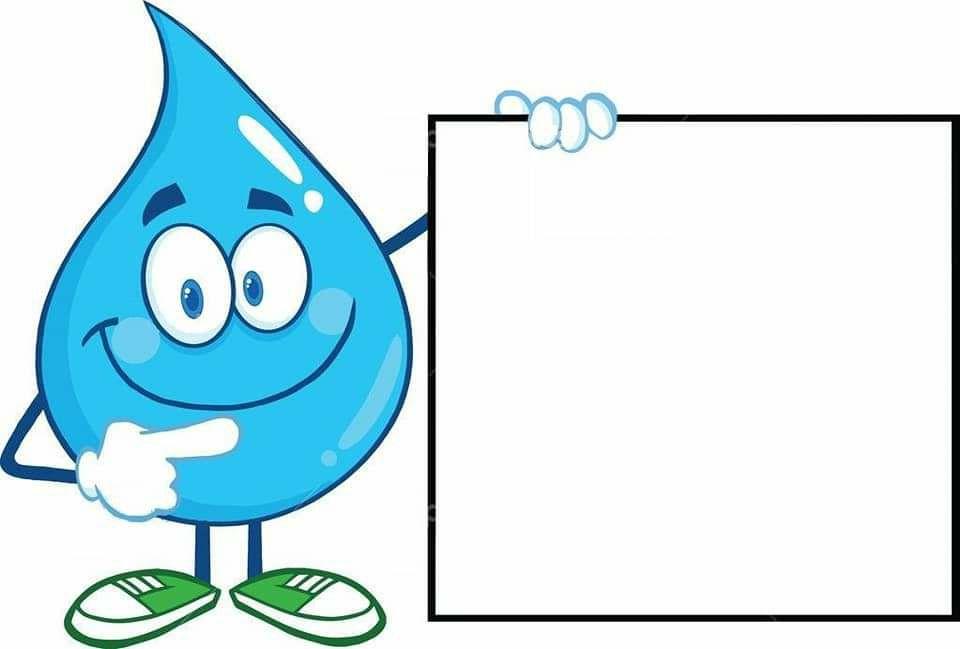 205-207-
mashqlar
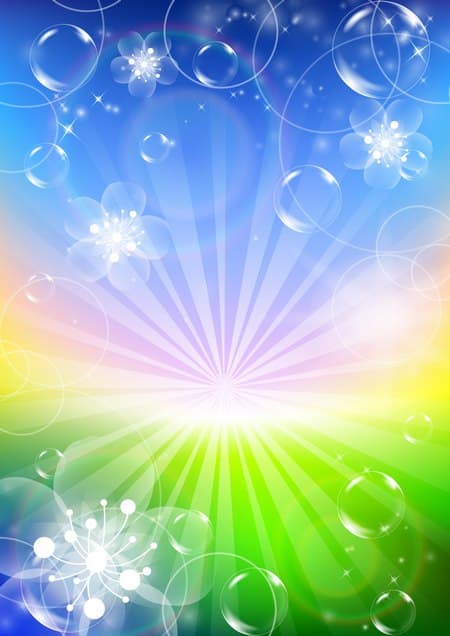 Mustaqil topshiriqni tekshirish:
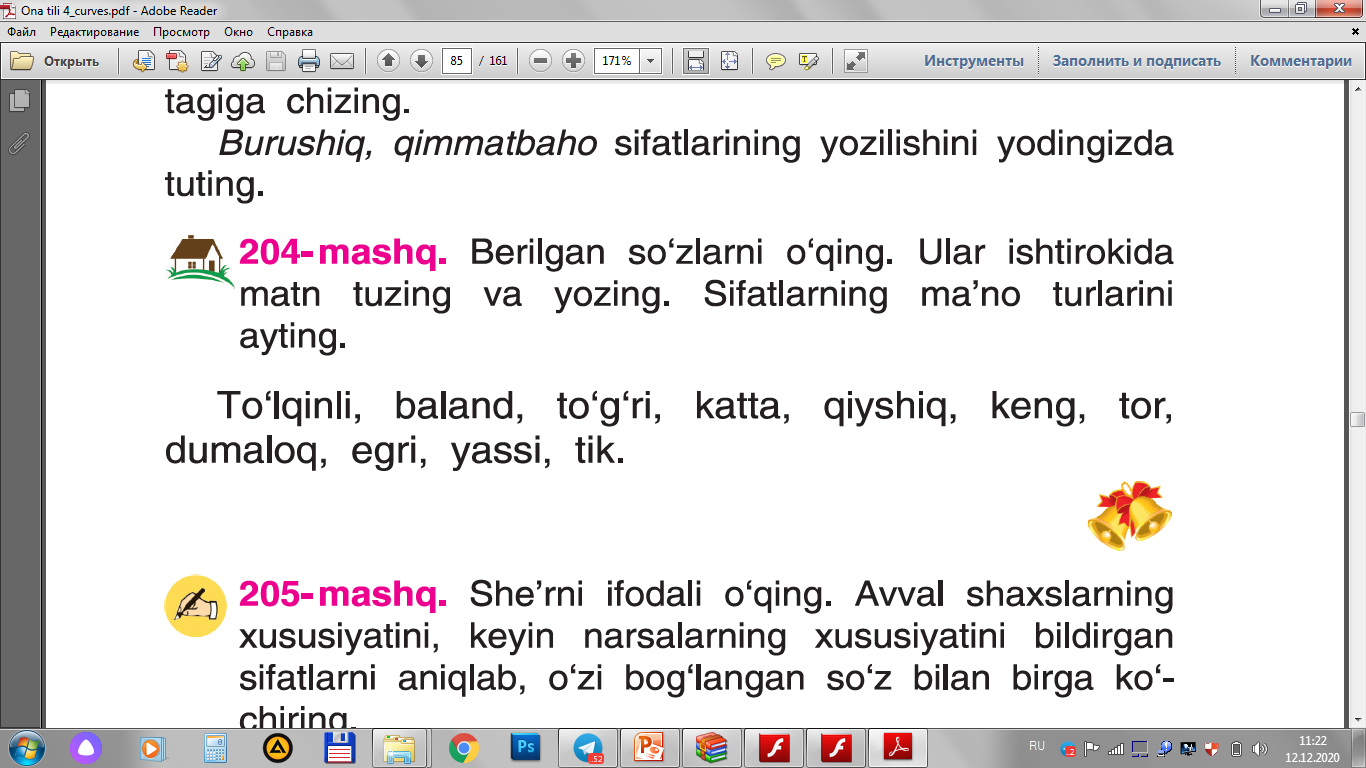 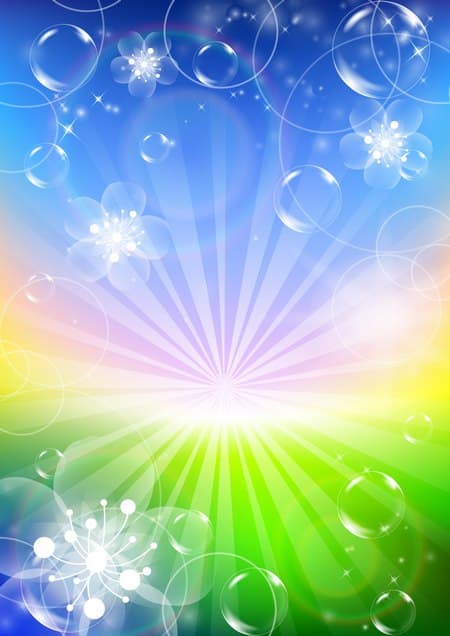 Mustaqil topshiriqni tekshirish
204-mashq.      Go‘zal manzara
Siz dengiz qirg‘og‘idagi to‘lqinli chiroyli manzarani ko‘rganmisiz? Baland va yassi qoyalarga urilayotgan to‘lqinlar shovqini kishini o‘ziga tortadi. Tik qoyalar yonida torgina yo‘lakchalar ko‘zga tashlanadi. Qoya ustidan turib pastga nazar tashlasangiz yo‘llar xuddi to‘g‘ri, egri, katta, qiyshiq chiziqlarga o‘xshab ko‘rinadi. Keng osmonda esa  dumaloq shakldagi bulutlarning tinimsiz harakatiga guvoh bo‘lasiz. Bu shundayin go‘zal manzara.
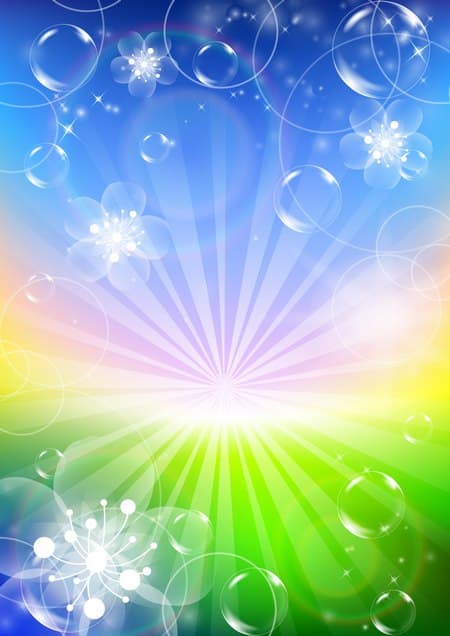 Otabekning xususiyatlarini toping.
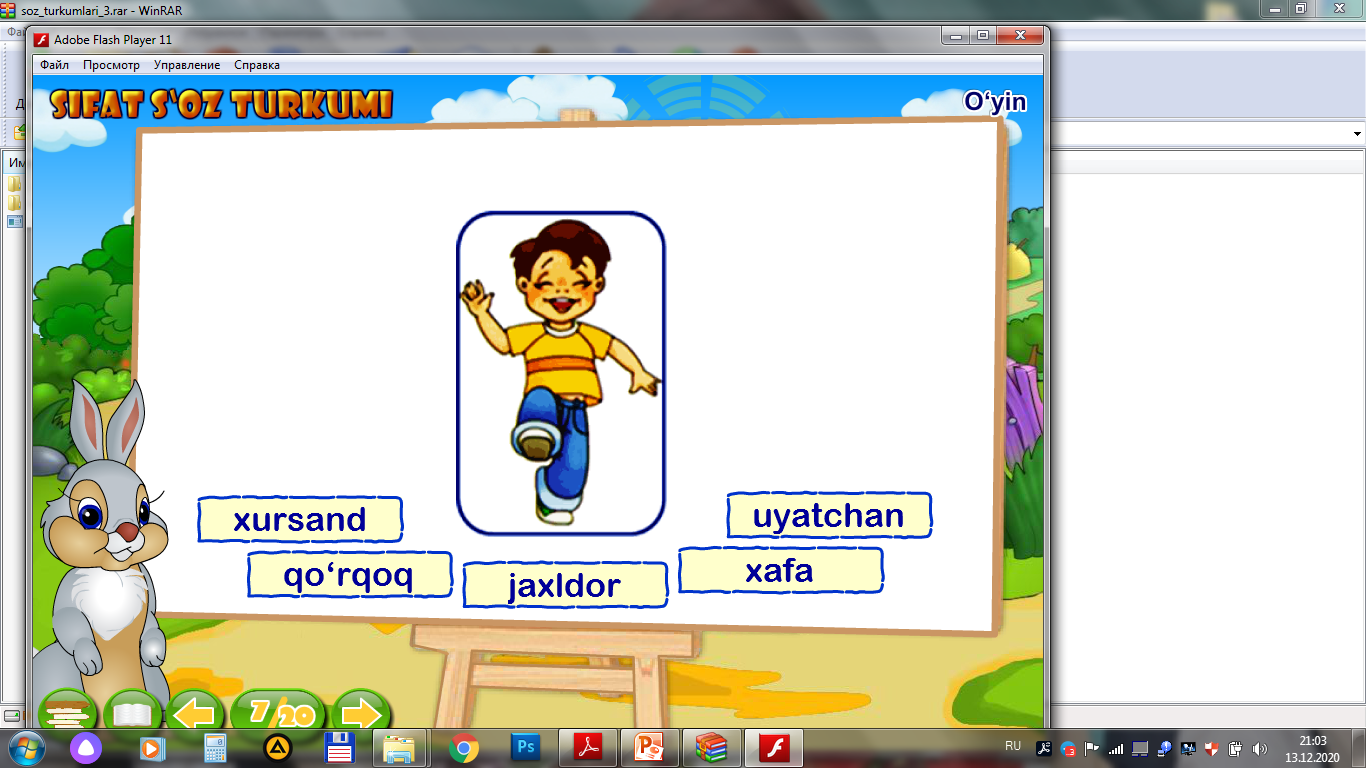 xafa
uyatchan
qo‘rqoq
xursand
jahldor
qo‘rqmas
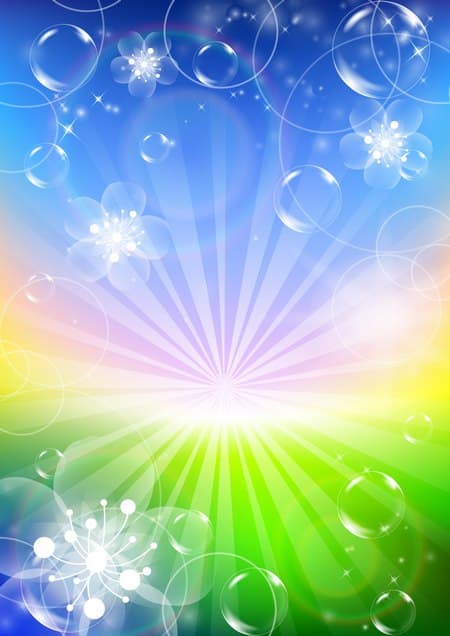 Otabekning xususiyatlarini toping.
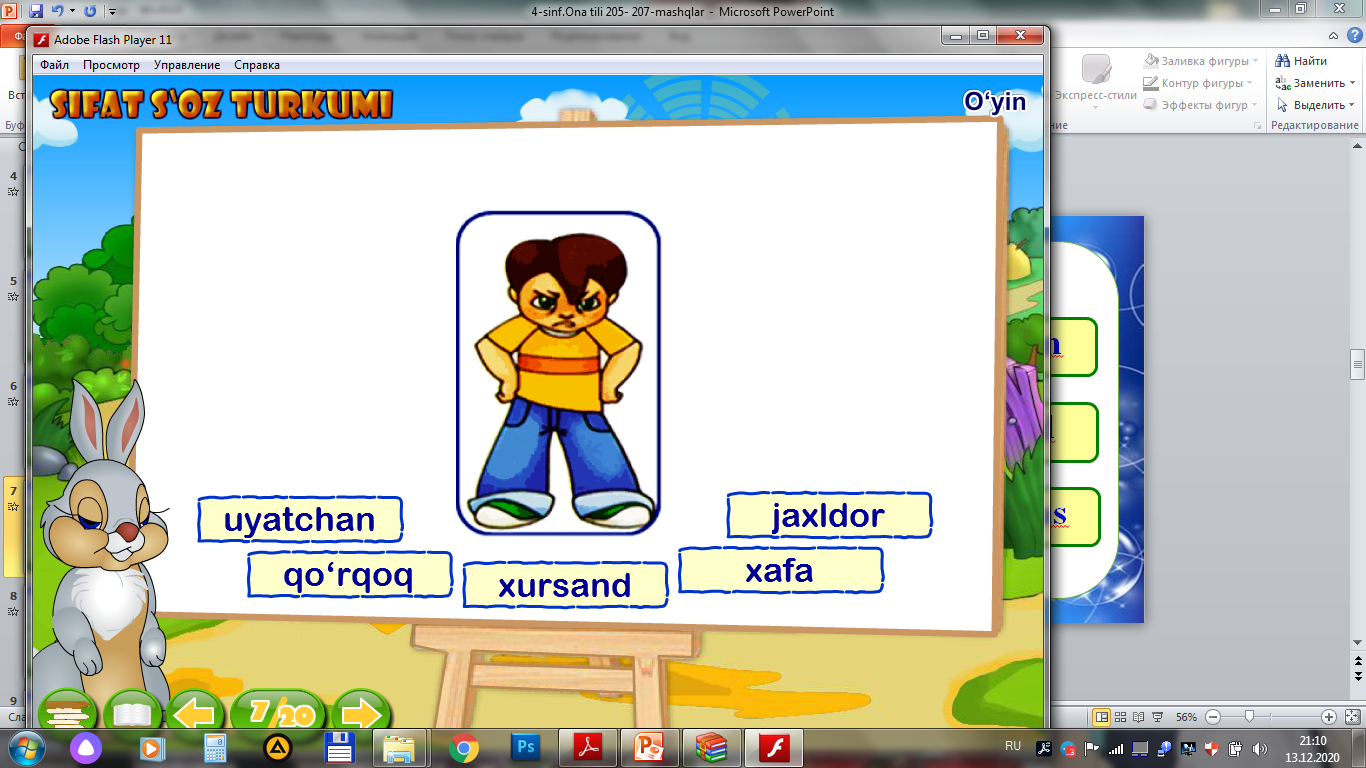 xafa
uyatchan
qo‘rqoq
xursand
jahldor
qo‘rqmas
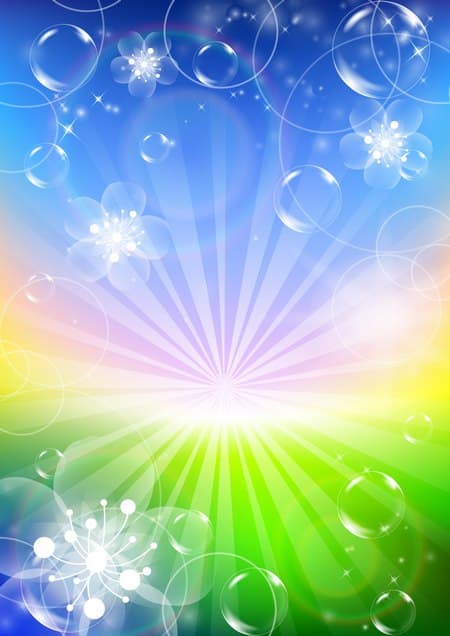 Otabekning xususiyatlarini toping.
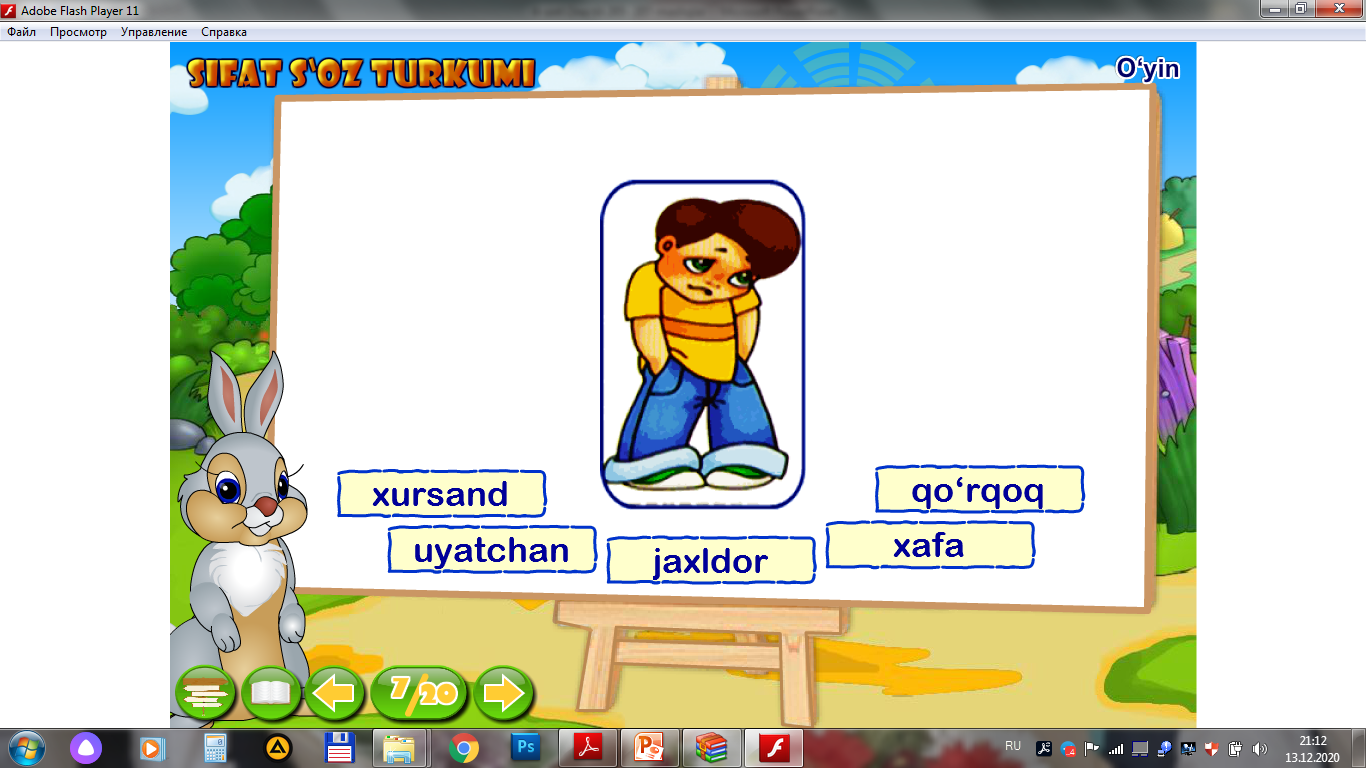 xafa
uyatchan
qo‘rqoq
xursand
jahldor
qo‘rqmas
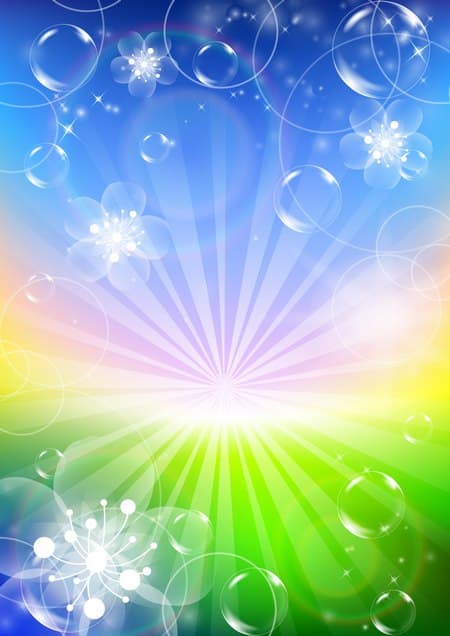 Otabekning xususiyatlarini toping.
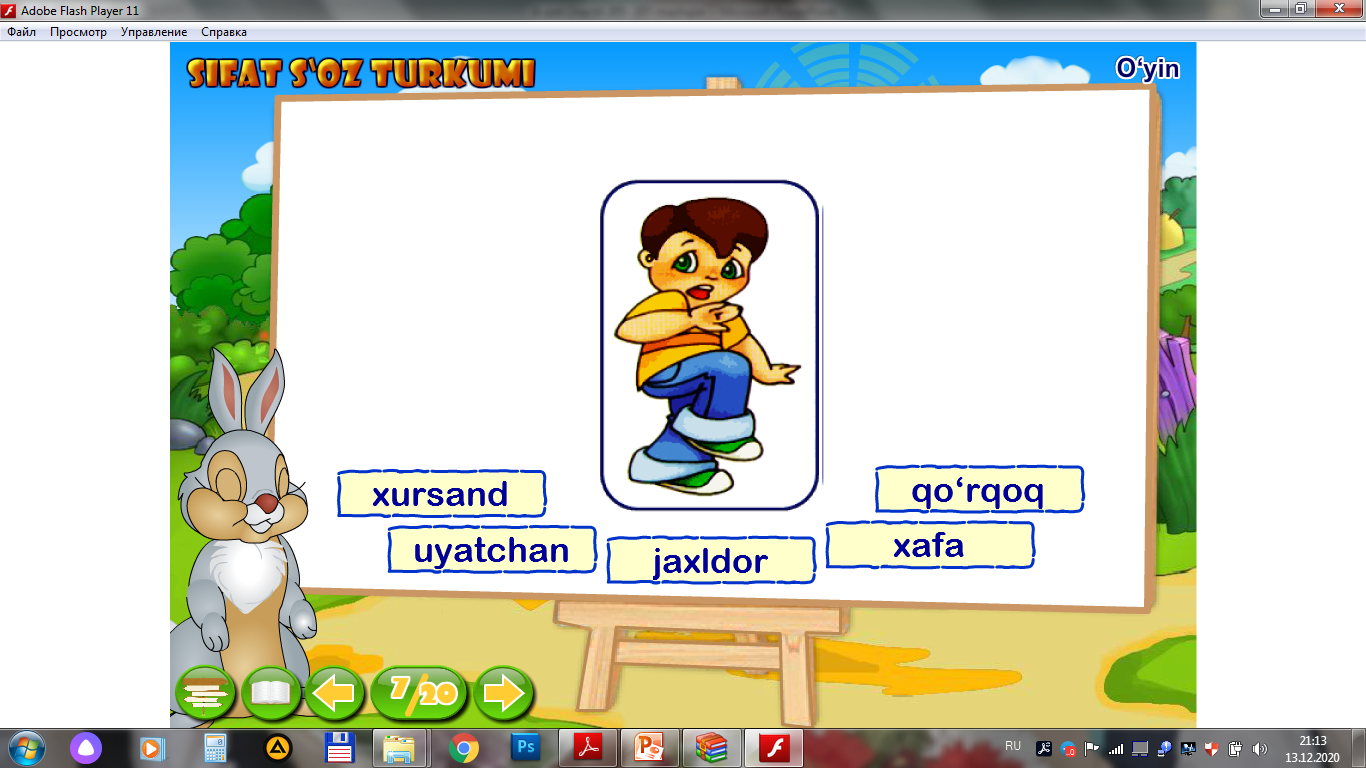 xafa
uyatchan
qo‘rqoq
xursand
jahldor
qo‘rqmas
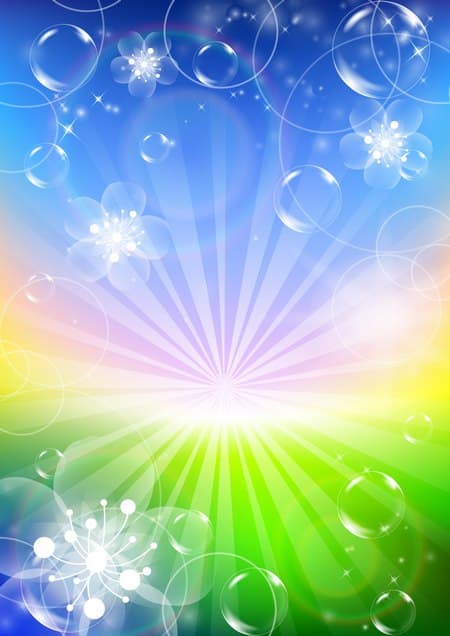 Otabekning xususiyatlarini toping.
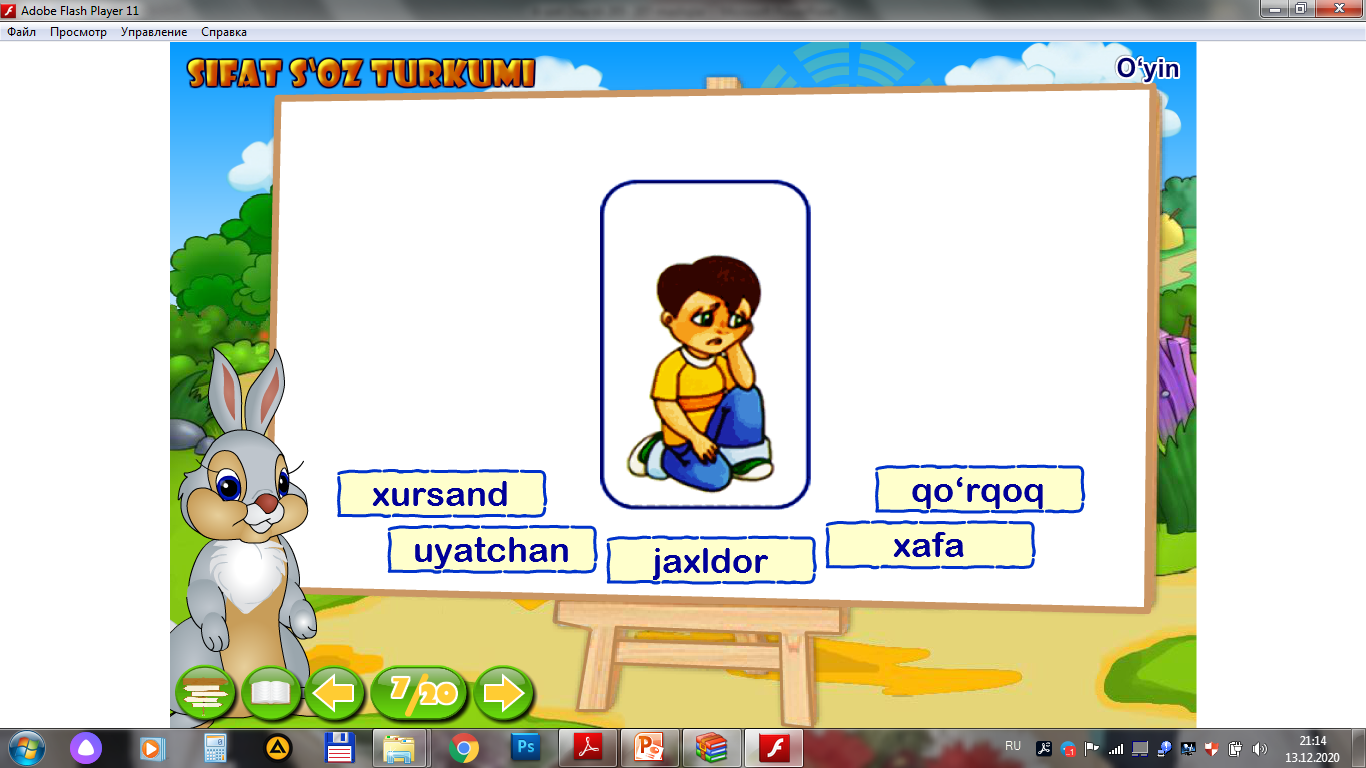 xafa
uyatchan
qo‘rqoq
xursand
jahldor
qo‘rqmas
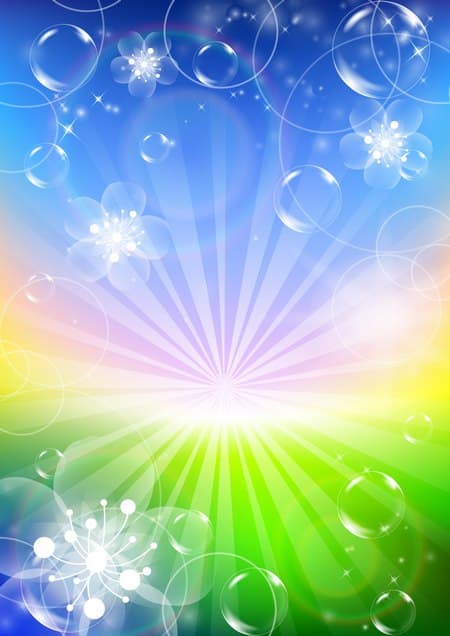 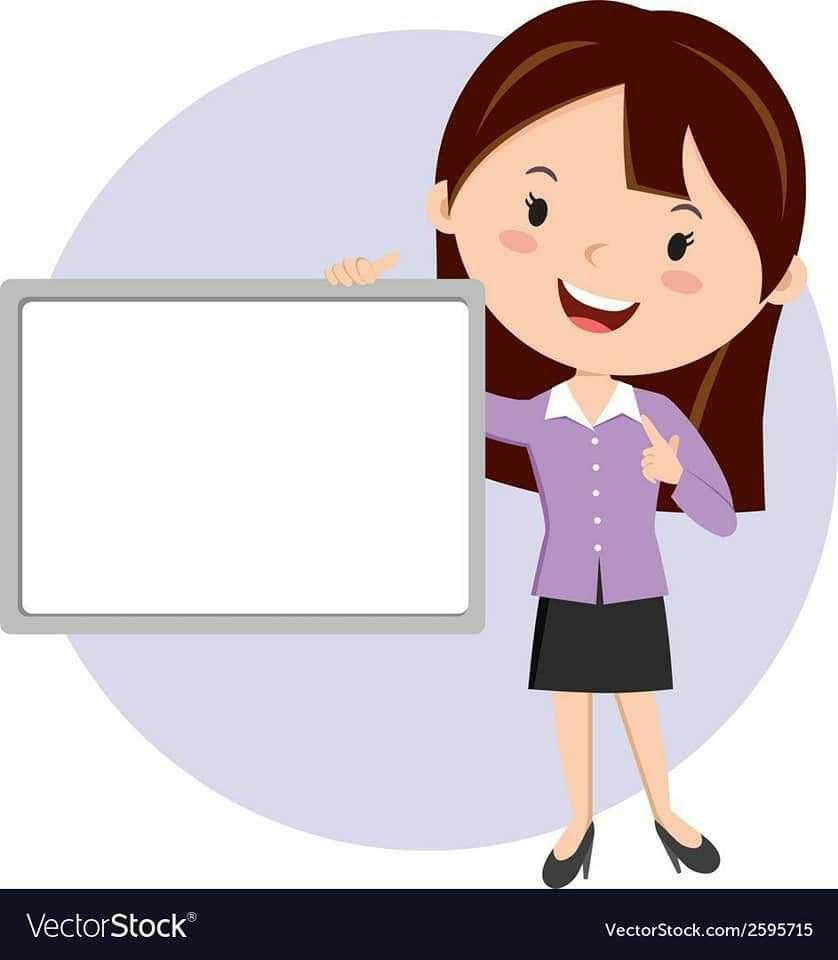 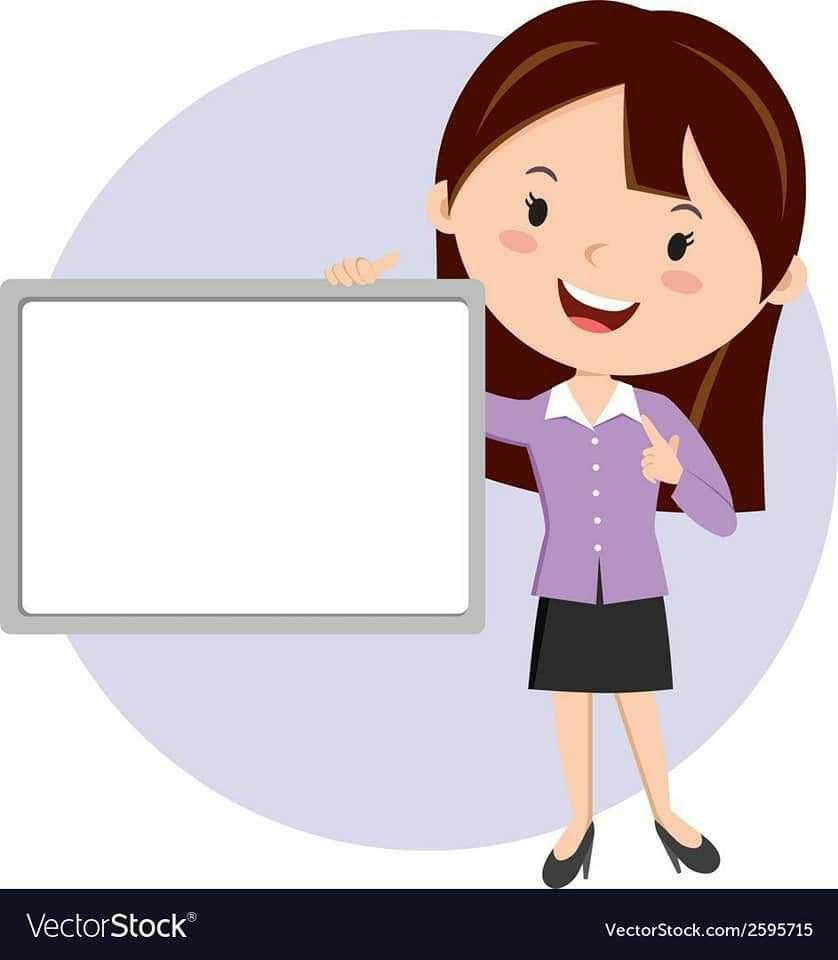 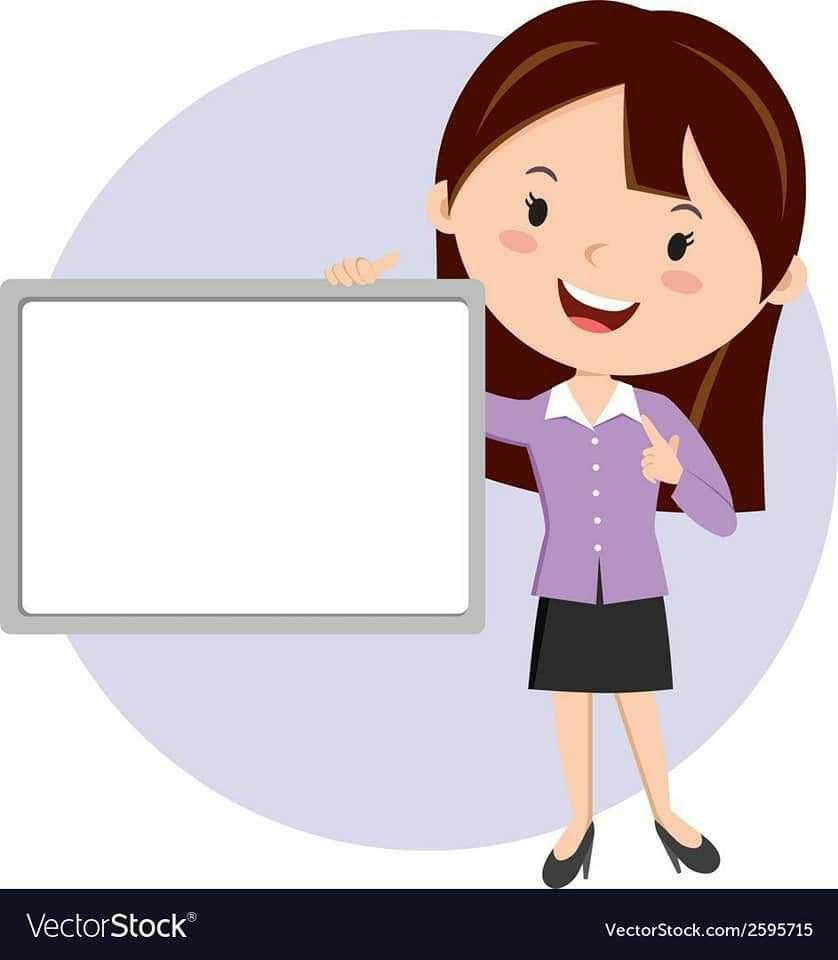 Yodingizda 
tuting!
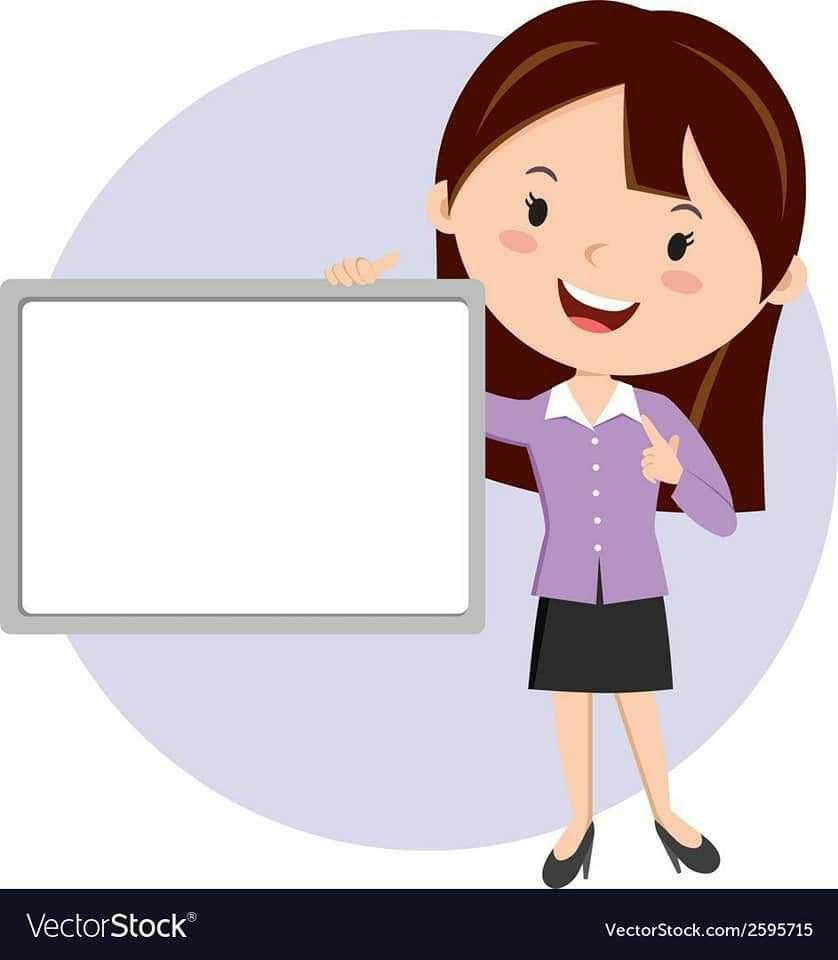 Shaxs va narsalarning xususiyatini  bildiradi.
Xususiyat bildirgan sifatlar nimalarning belgisini bildiradi?
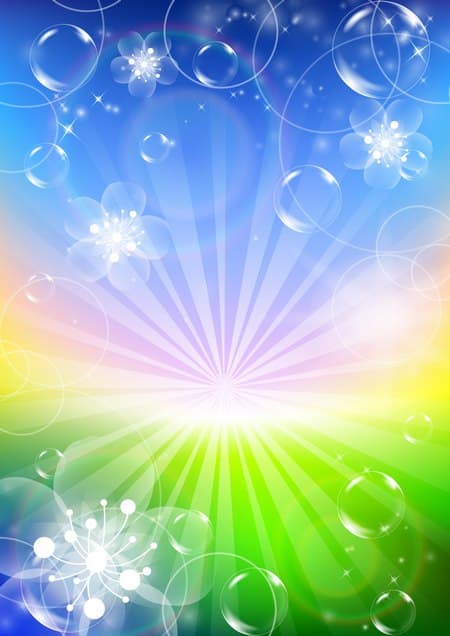 Berilgan rasmlarga xos ta’rifni toping.
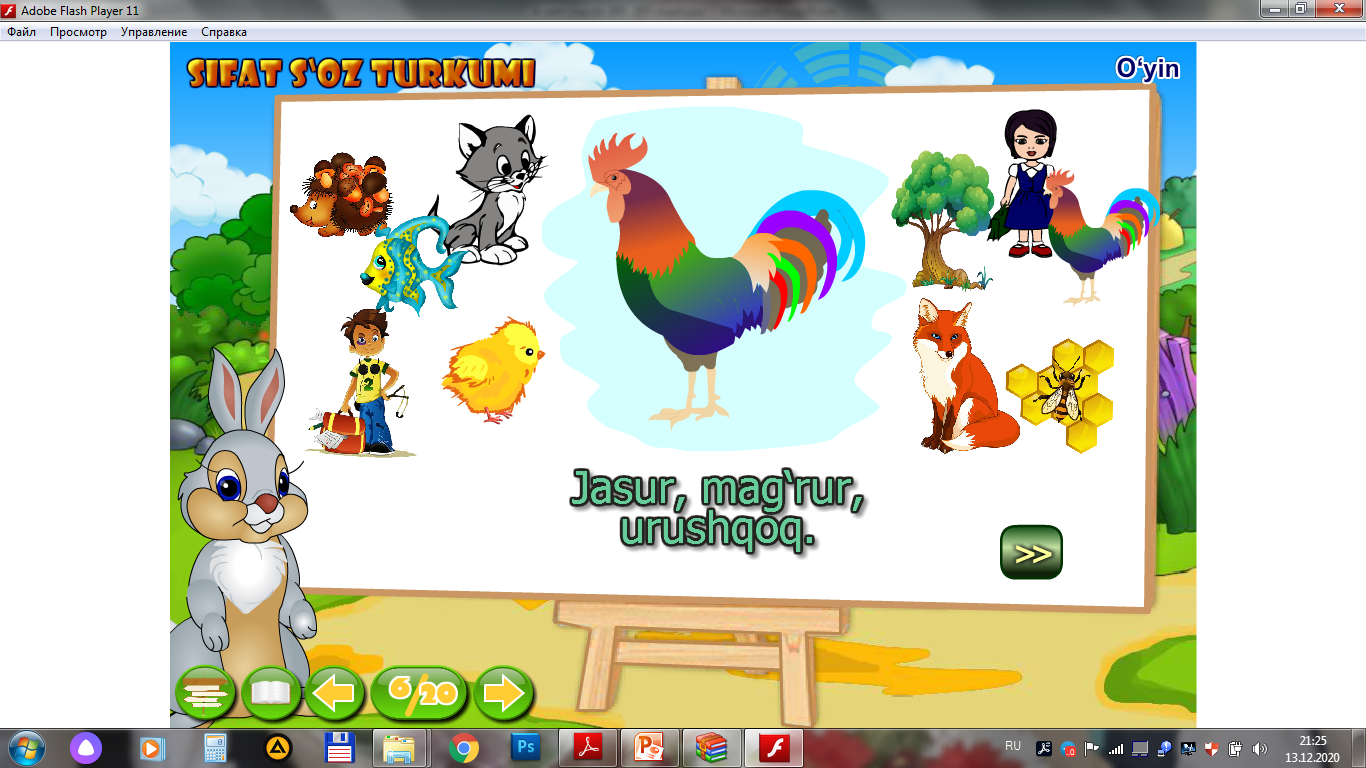 mag‘rur
urushqoq
yuvosh
jasur
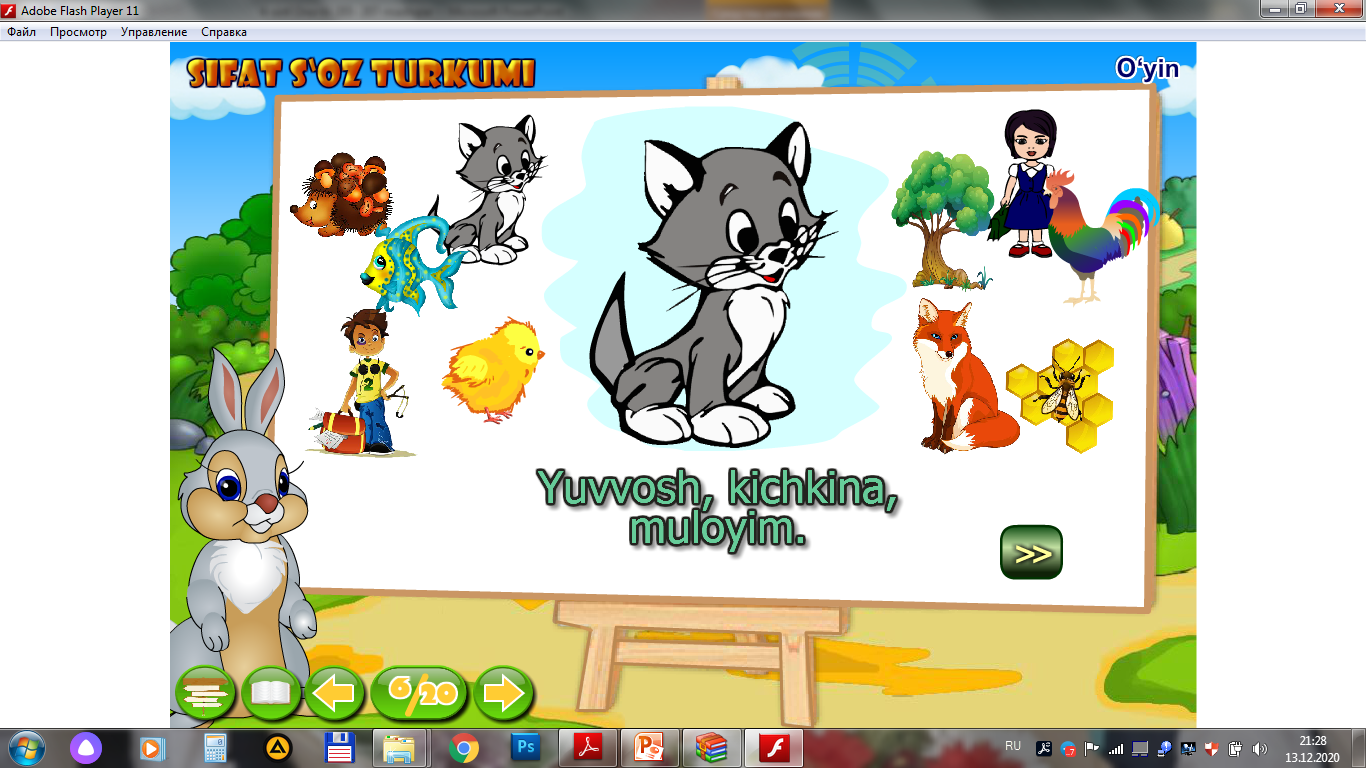 muloyim
momiq
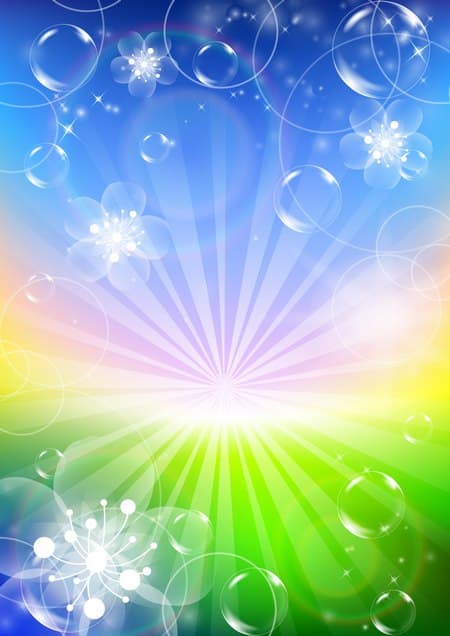 Husnixat daqiqasi
Gapni o‘qing va husnixat bilan yozing.
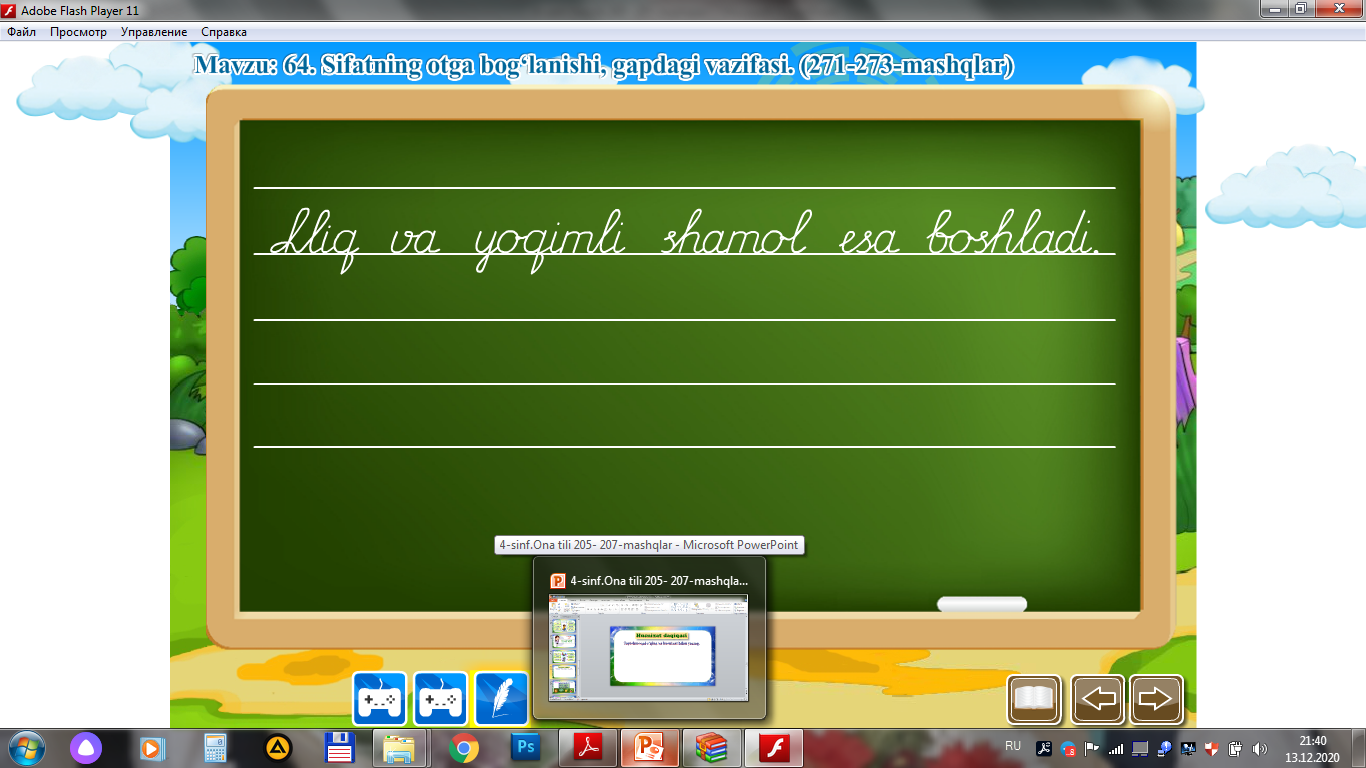 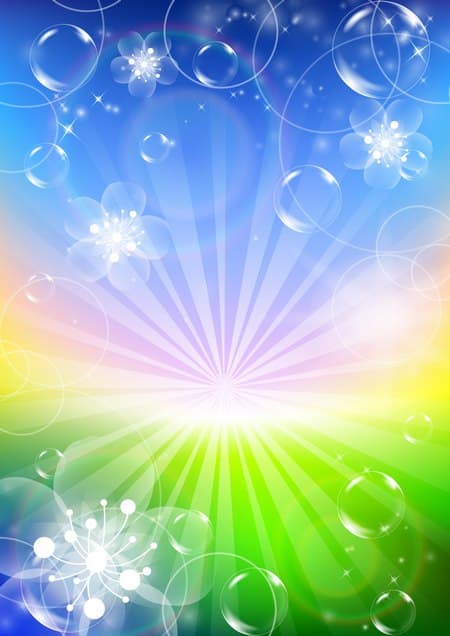 205- mashq. She’rni ifodali o‘qing. Avval shaxslarning, keyin narsalarning xususiyatlarini bildirgan sifatlarni aniqlab, o‘zi bog‘langan so‘z bilan birga ko‘chiring.
Temur bobom
Jayronlar
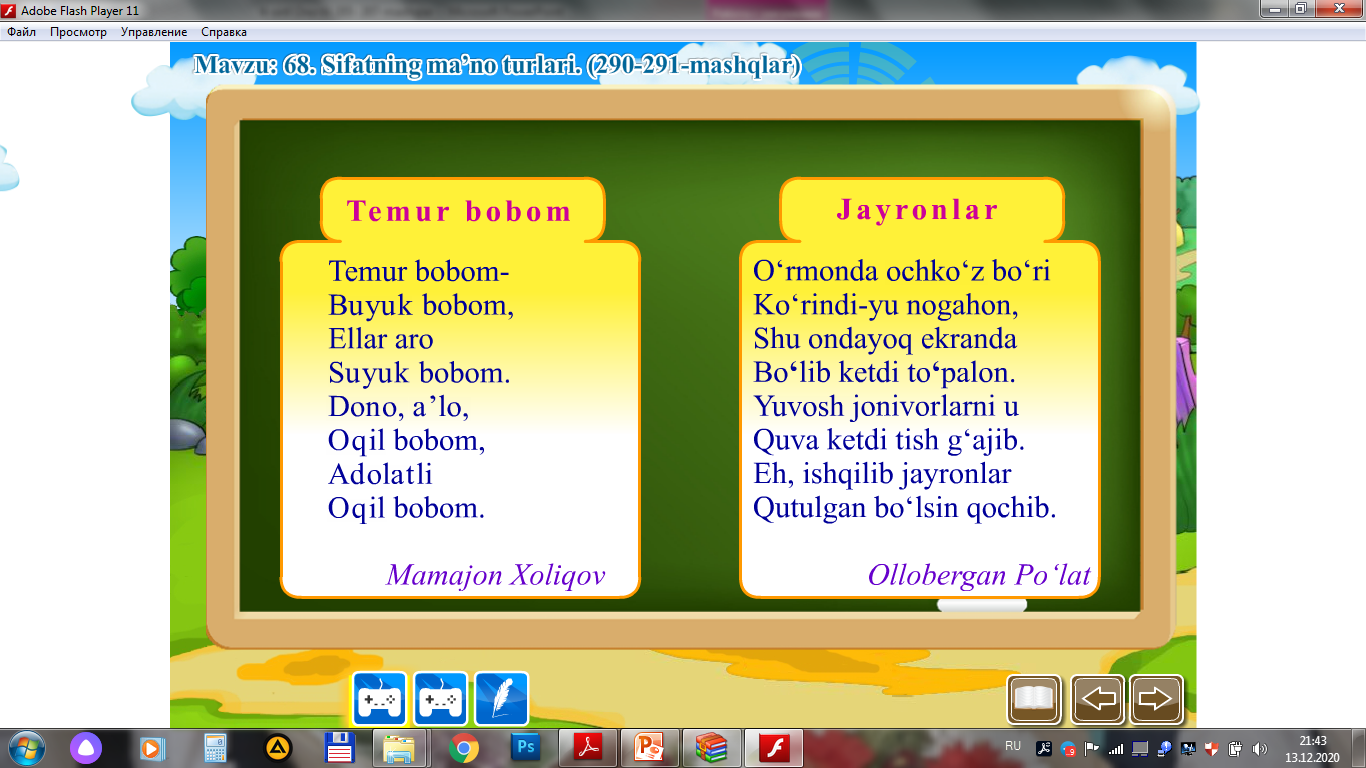 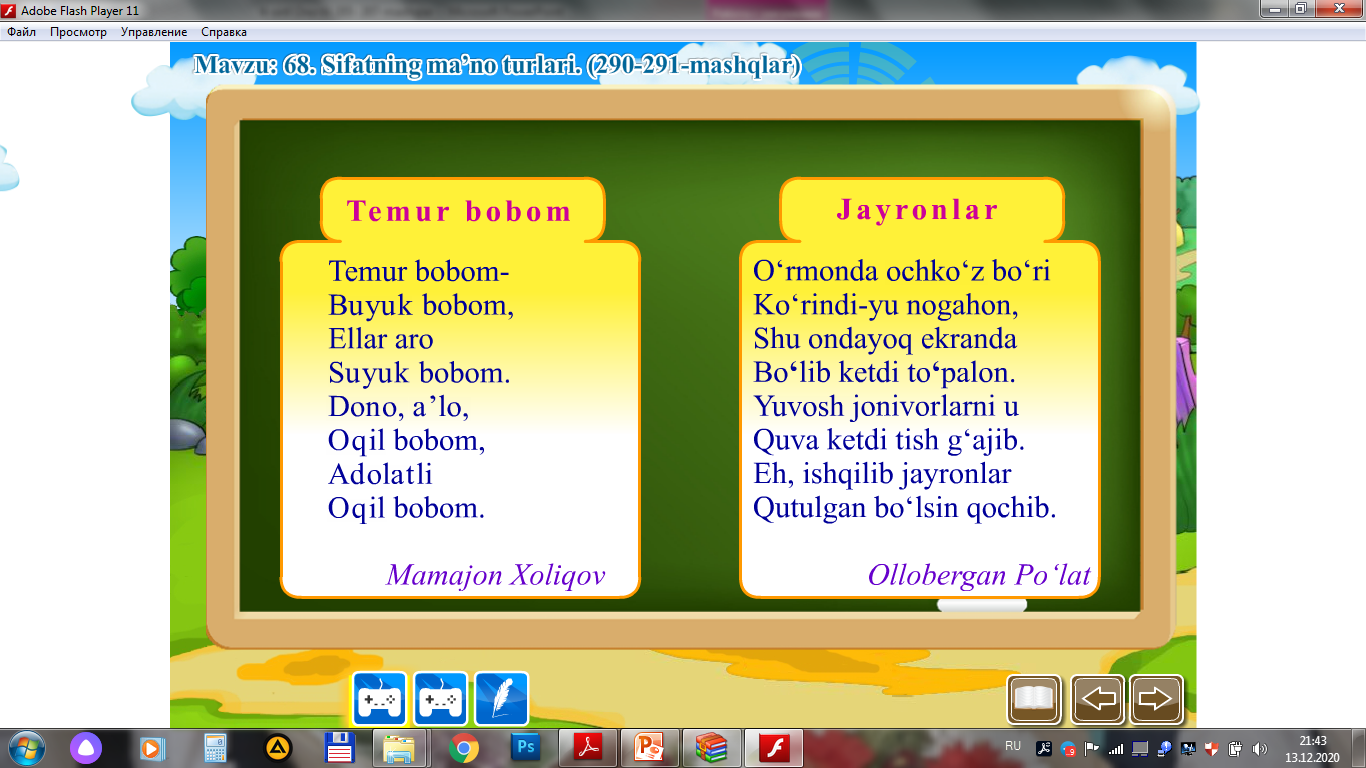 Mamajon Xoliqov
Ollobergan Po‘lat
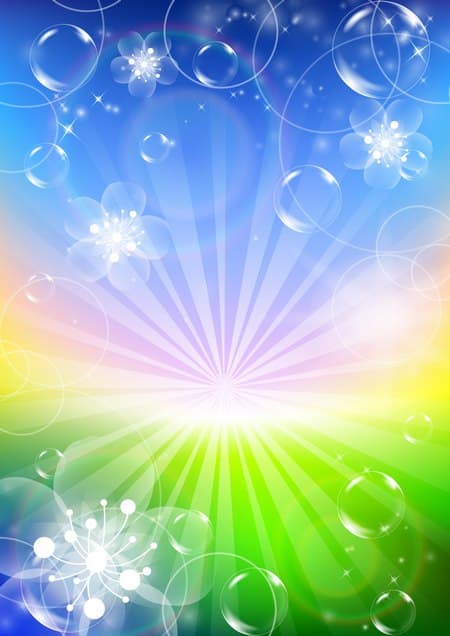 205-mashq asosida topshiriq.
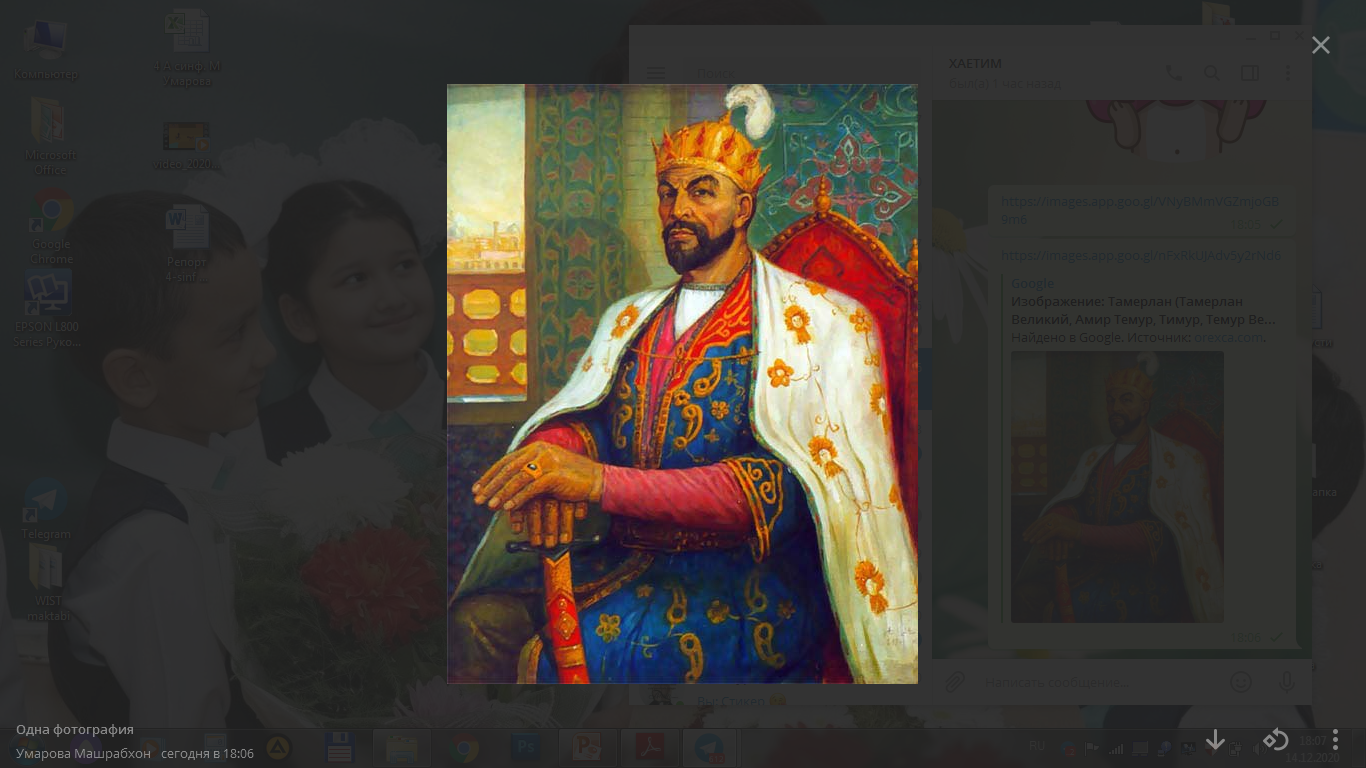 buyuk bobom
a’lo bobom
suyuk bobom
oqil bobom
adolatli  bobom
dono bobom
Amir Temur 1336-yil, 9-fevralda Shaxrisabzda tug‘ilgan.
Asl ismi : Amir Temur ko‘ragoniy ibn Amir Tarag‘ay ibn Amir Burqul
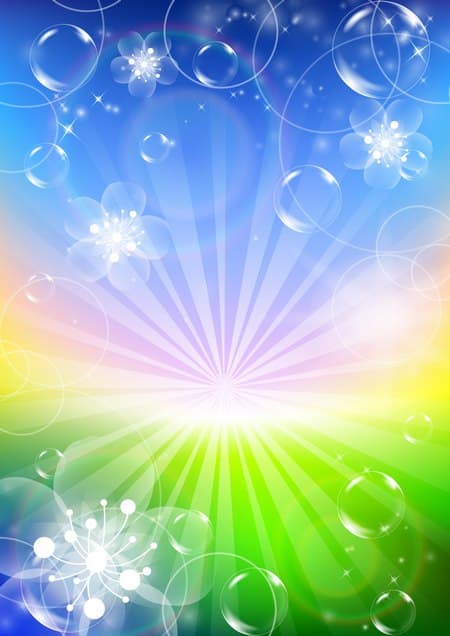 206-mashq. O‘qing. Matnni qismlarga bo‘ling. Har bir qism asosida reja tuzing. Reja asosida matn mazmunini qayta hikoyalab yozing.
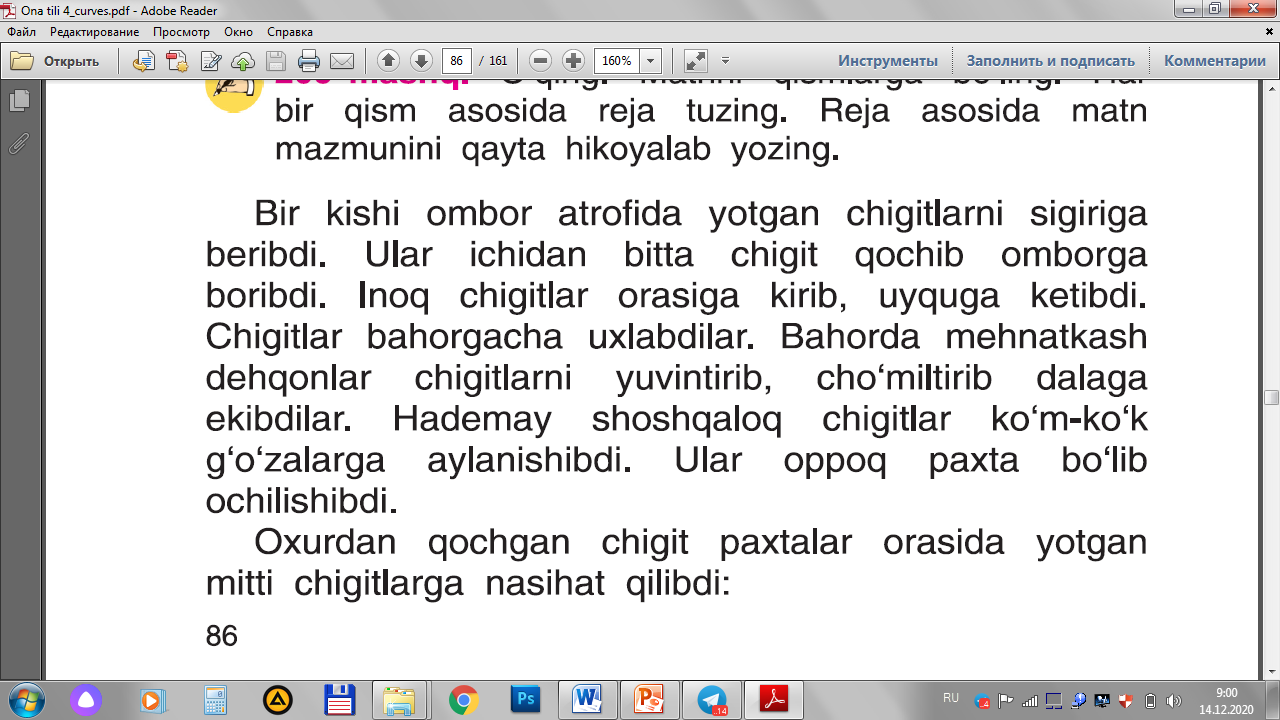 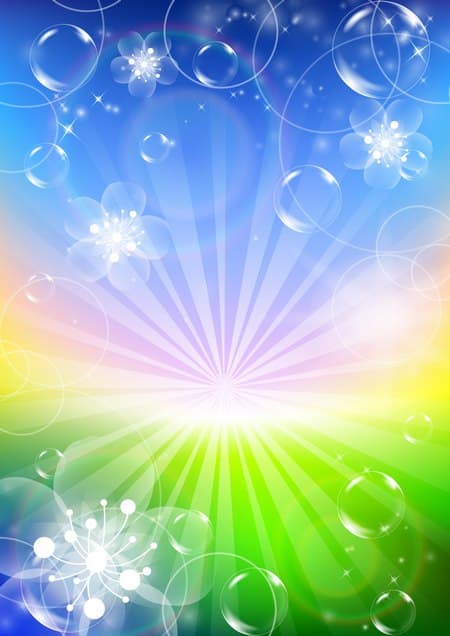 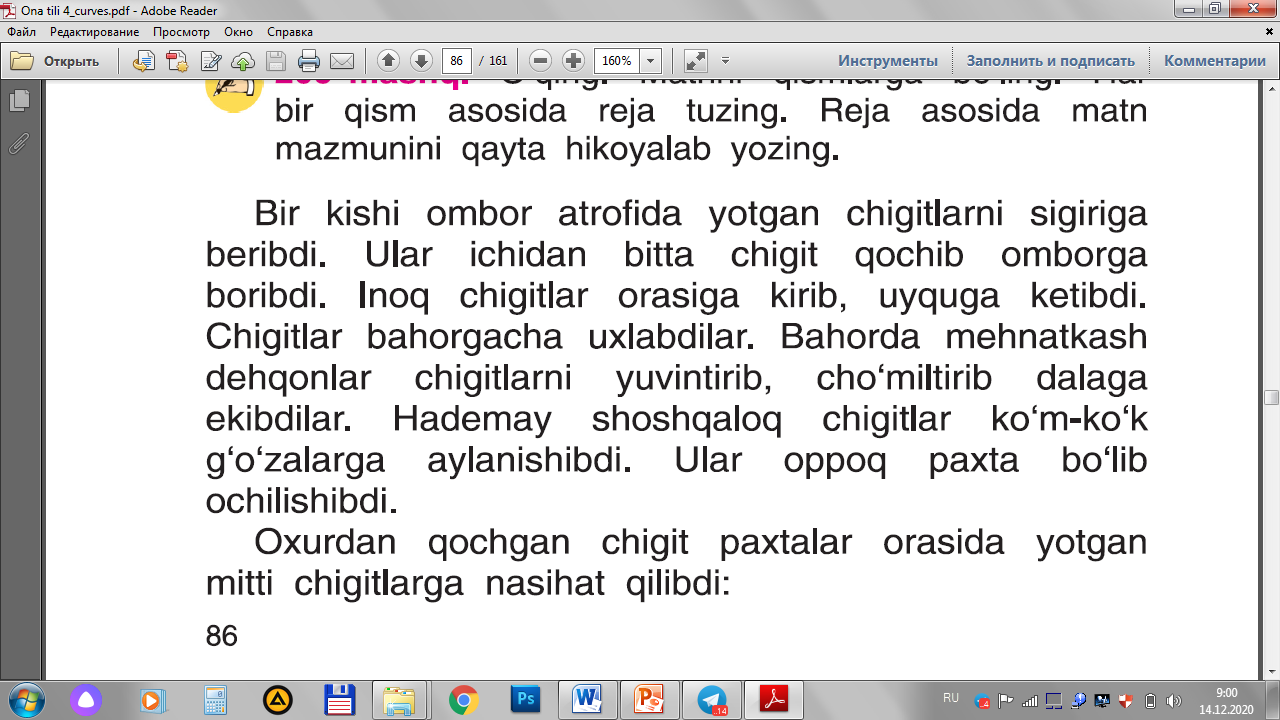 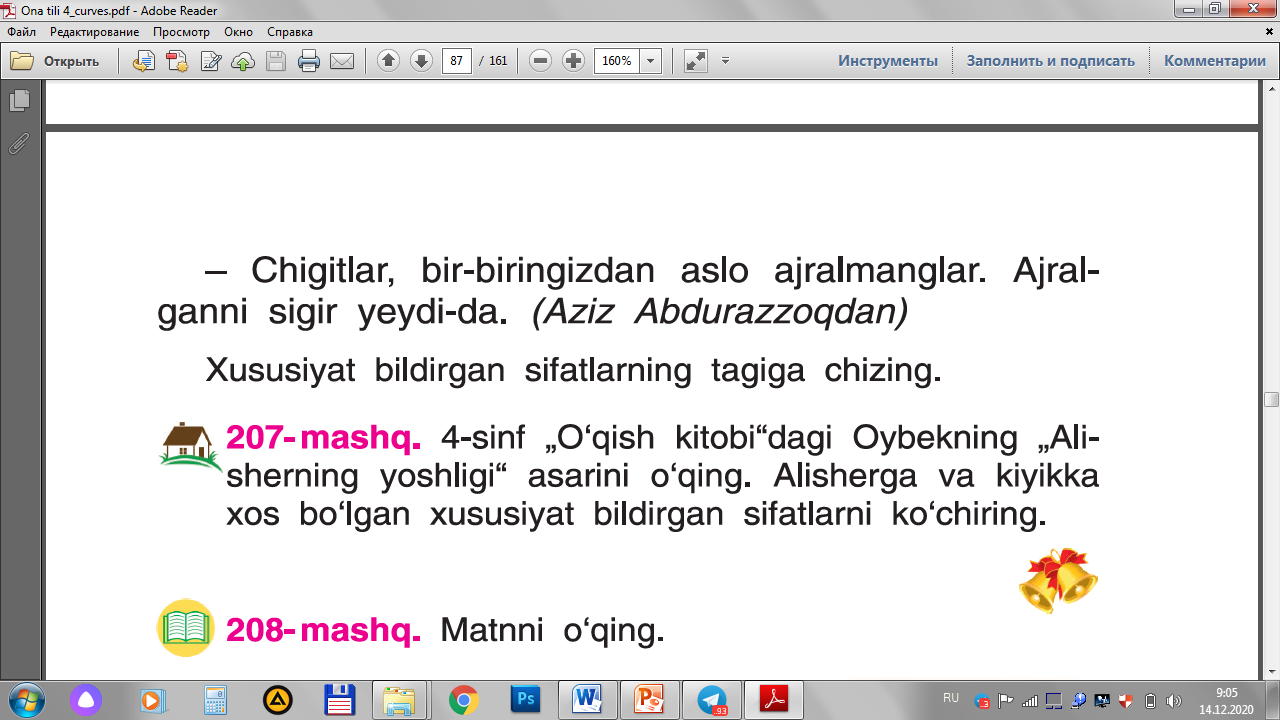 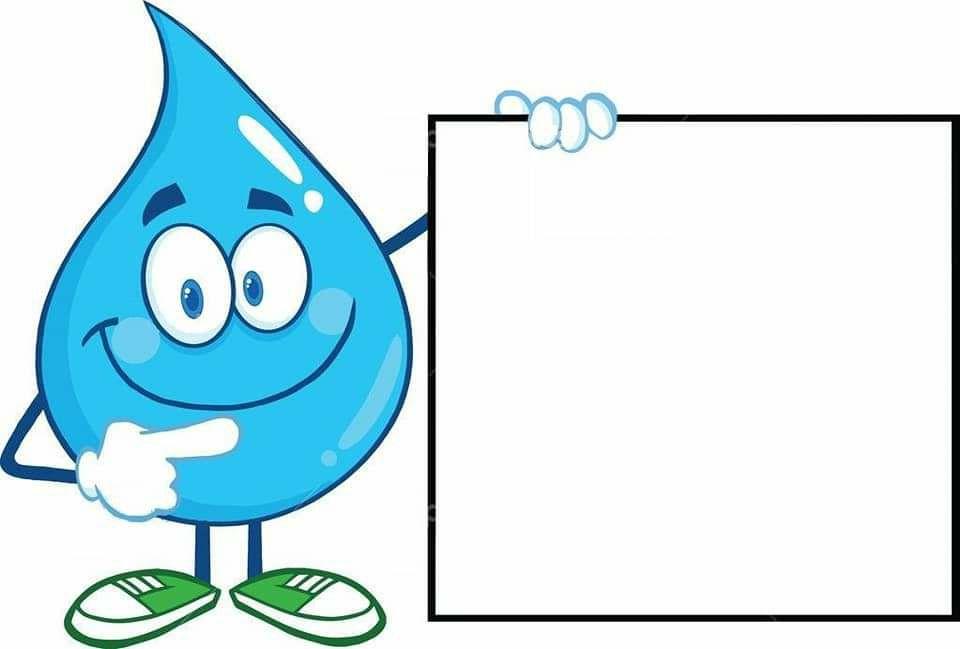 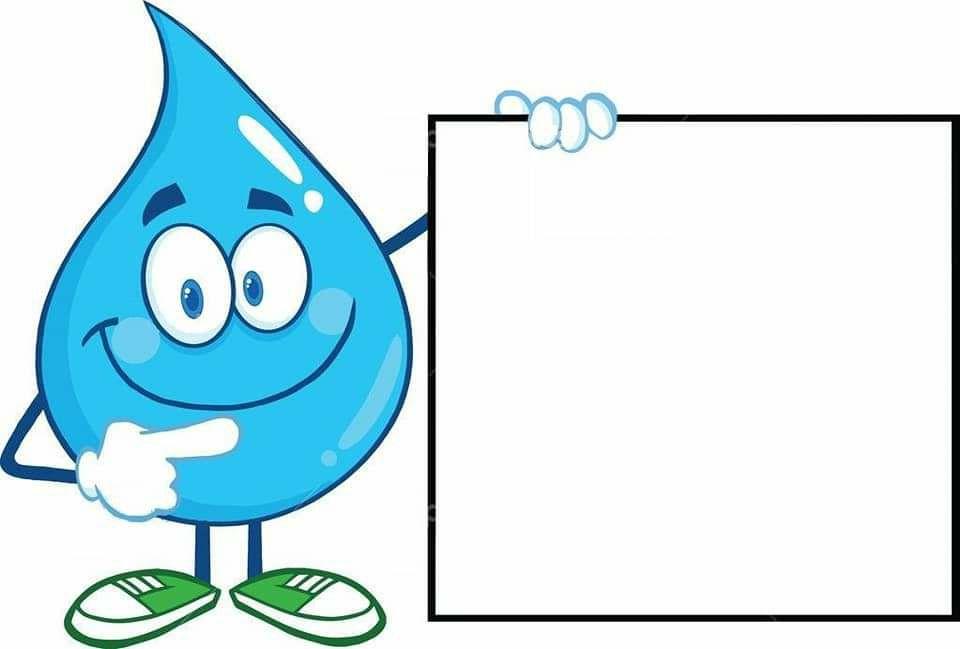 Xususiyat bildirgan sifatlarni aniqlab tagiga tegishlicha chizing.
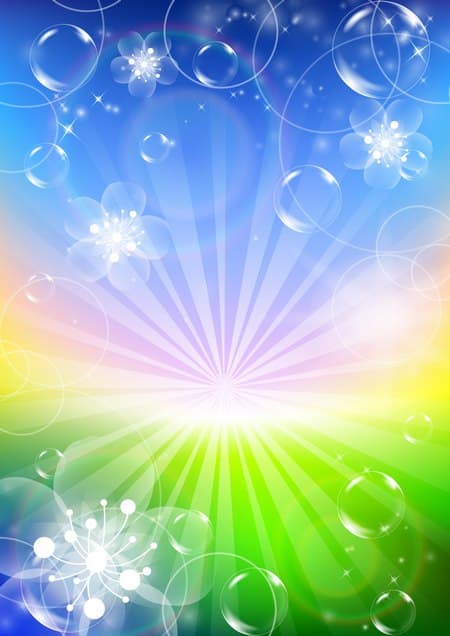 Mustaqil topshiriq
207-mashq. 4-sinf “O‘qish kitobi”dagi Oybekning “Alisherning yoshligi” asarini o‘qing. Alisherga va kiyikka xos bo‘lgan xususiyat bildirgan sifatlarni ko‘chiring.
4-sinf. O‘qish darsligi
 ( 31-33-betlar)
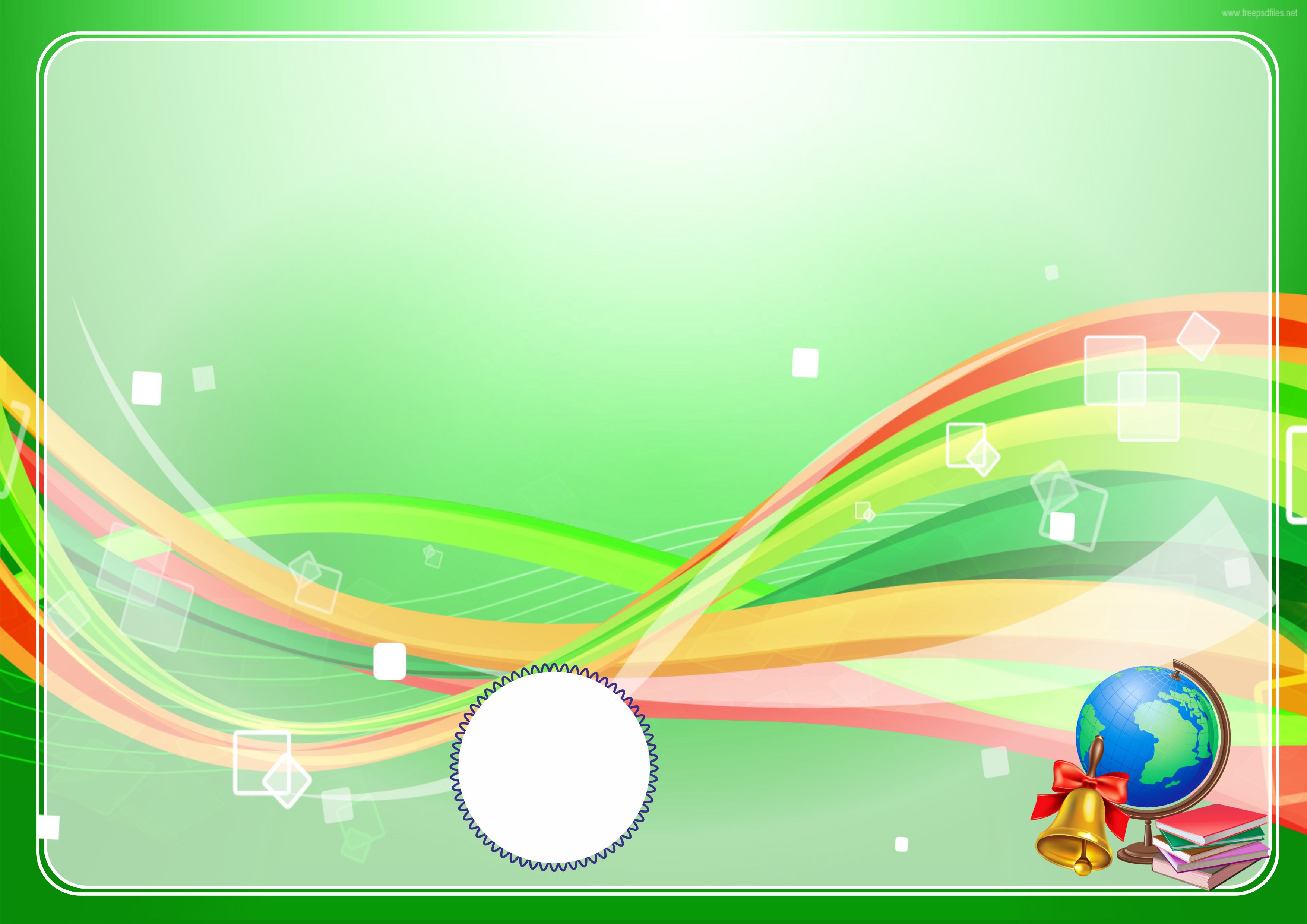 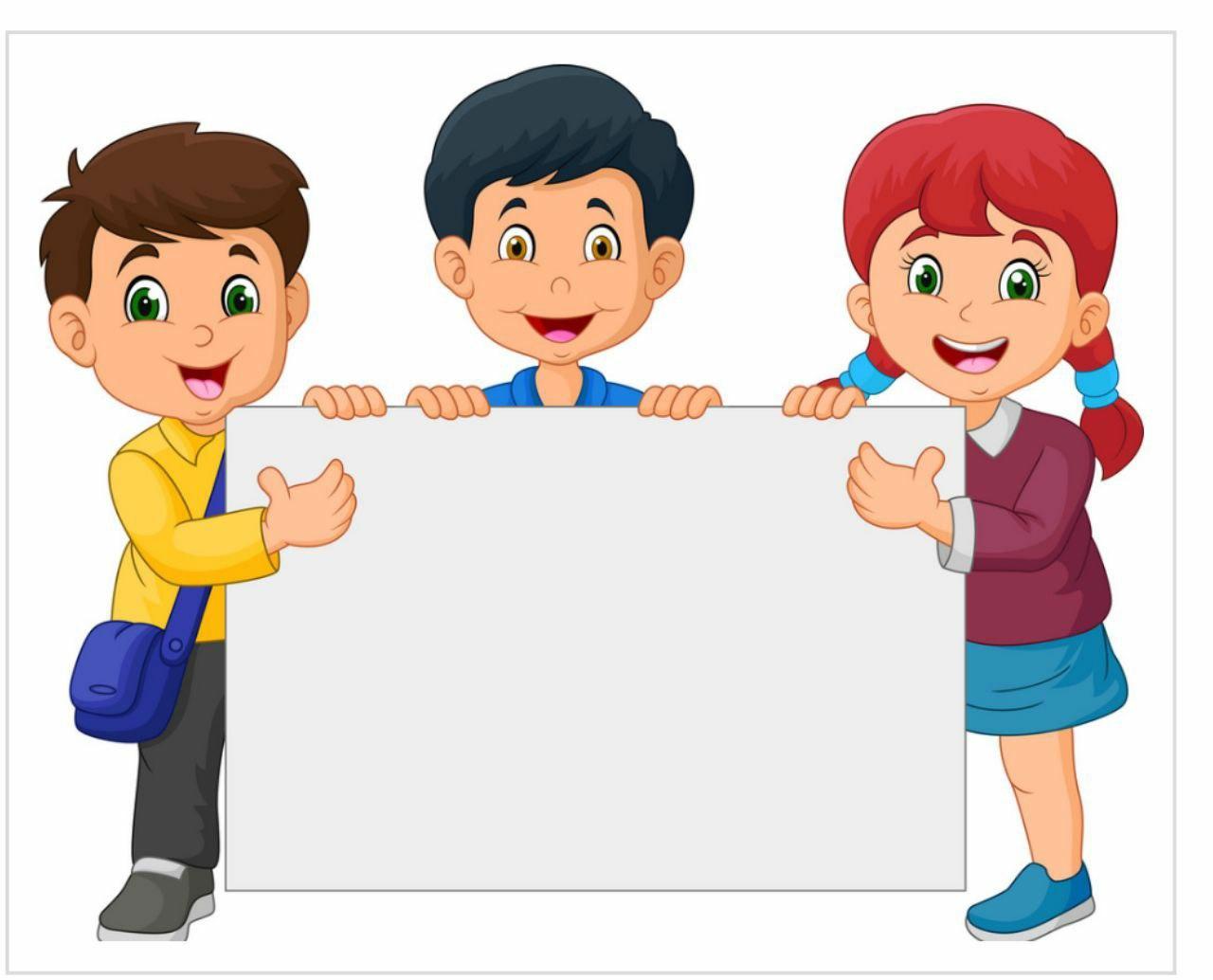 E’tiboringiz 
uchun 
rahmat!